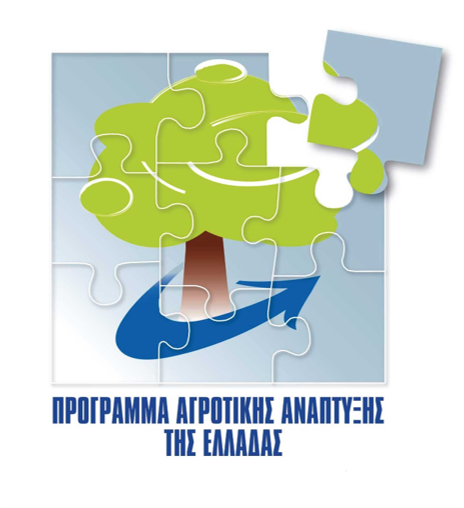 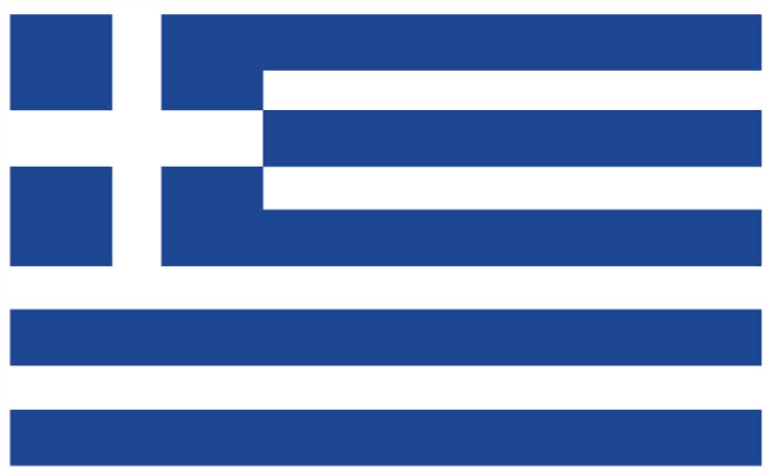 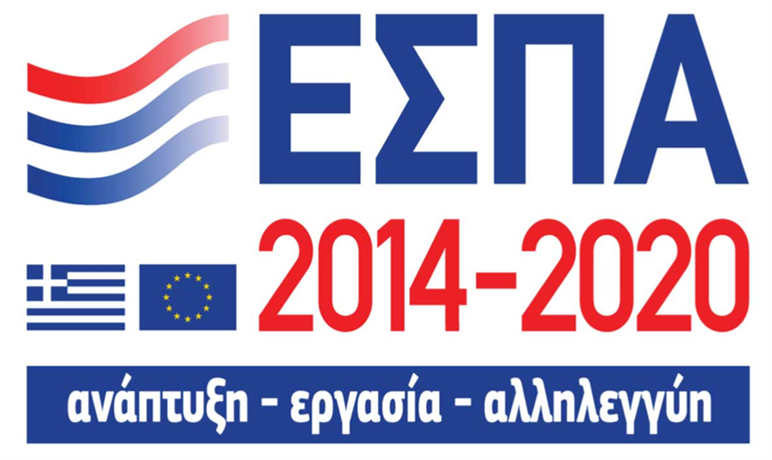 ΥΠΟΥΡΓΕΙΟ ΑΓΡΟΤΙΚΗΣ
ΑΝΑΠΤΥΞΗΣ & ΤΡΟΦΙΜΩΝ
ΠΡΟΓΡΑΜΜΑ ΑΓΡΟΤΙΚΗΣ ΑΝΑΠΤΥΞΗΣ 2014-2020
ΜΕΤΡΟ 19.2 LEADER/CLLD – Ιδιωτικές Επενδύσεις
ΟΤΔ «ΕΤΑΙΡΕΙΑ ΤΟΠΙΚΗΣ ΑΝΑΠΤΥΞΗΣ ΧΙΟΥ ΑΑΕ ΟΤΑ»
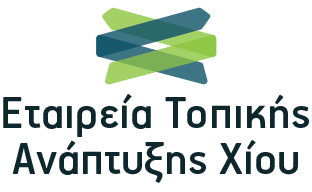 ΔΙΚΑΙΟΥΧΟΣ:
ΤΙΤΛΟΣ ΠΡΑΞΗΣ:
ΚΩΔΙΚΟΣ ΠΡΑΞΗΣ:

ΒΑΣΙΚΟΣ ΣΤΟΧΟΣ ΠΡΑΞΗΣ:

ΔΗΜΟΣΙΑ ΔΑΠΑΝΗ:
ΙΔΙΩΤΙΚΗ ΣΥΜΜΕΤΟΧΗ:
ΜΕ ΤΗ ΣΥΓΧΡΗΜΑΤΟΔΟΤΗΣΗ ΤΗΣ ΕΛΛΑΔΑΣ ΚΑΙ ΤΗΣ ΕΥΡΩΠΑΪΚΗΣ ΕΝΩΣΗΣ
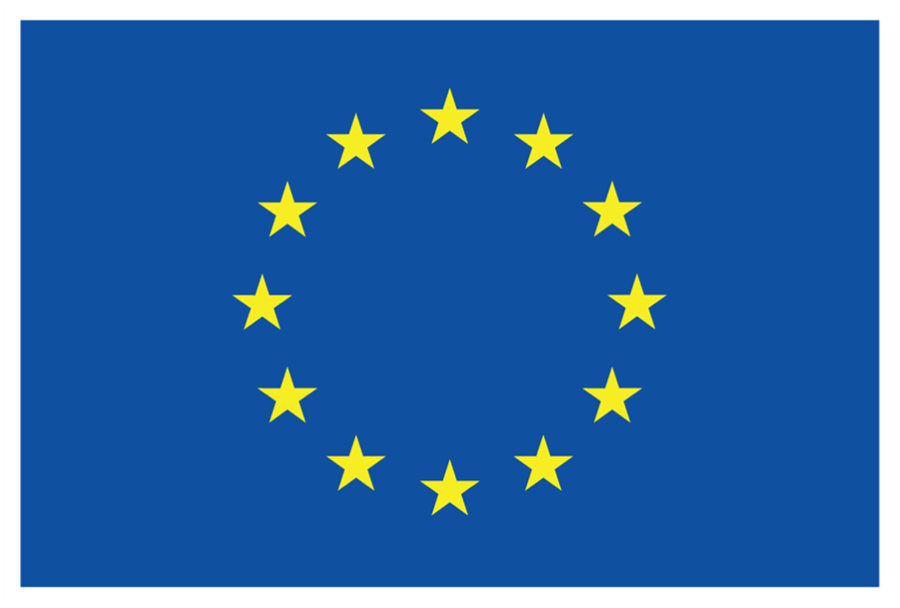 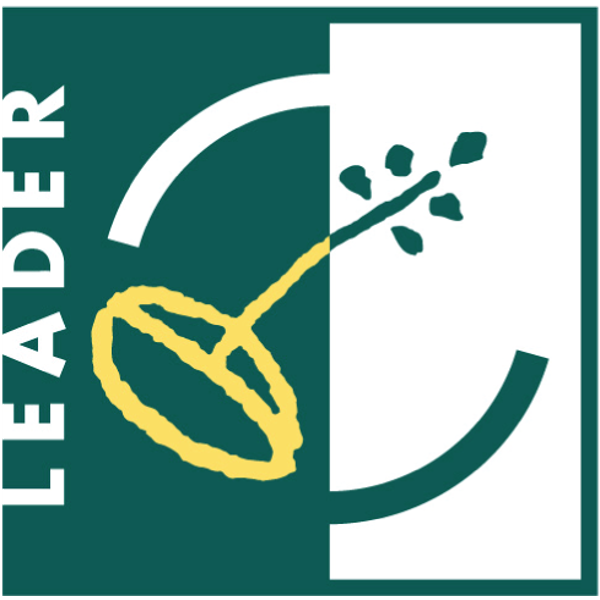 ΕΥΡΩΠΑΪΚΟ ΓΕΩΡΓΙΚΟ ΤΑΜΕΙΟ  ΑΓΡΟΤΙΚΗΣ ΑΝΑΠΤΥΞΗΣ
Η ΕΥΡΩΠΗ ΕΠΕΝΔΥΕΙ ΣΤΙΣ ΑΓΡΟΤΙΚΕΣ ΠΕΡΙΟΧΕΣ